„Las w słoiku”
Akcja klasy 3b
Uczniowie klasy 3b postanowili przenieść trochę lasu do swojej klasy, każdy uczeń w słoiku zasadził swoją ulubioną roślinę.
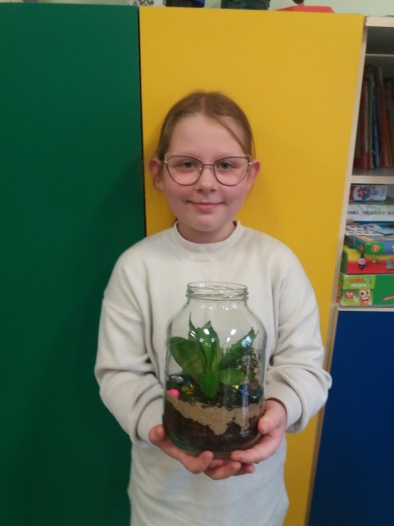 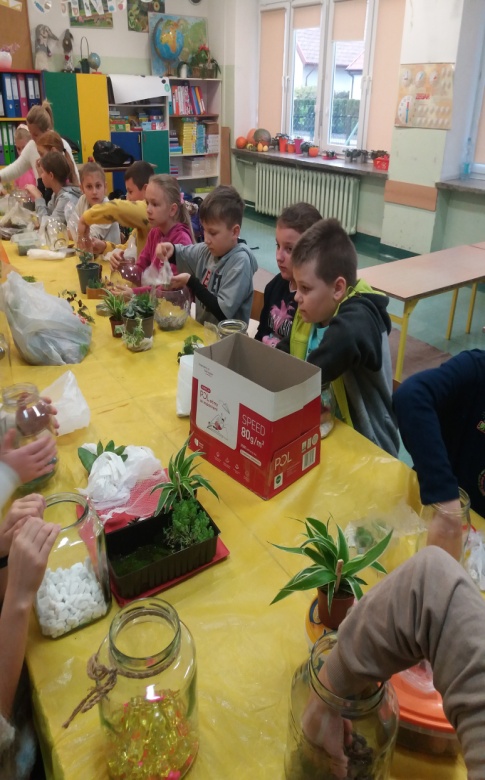 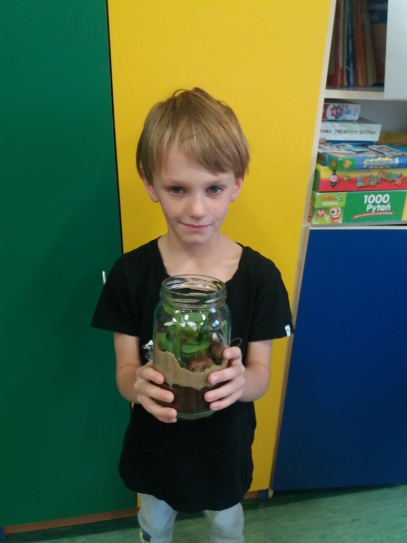 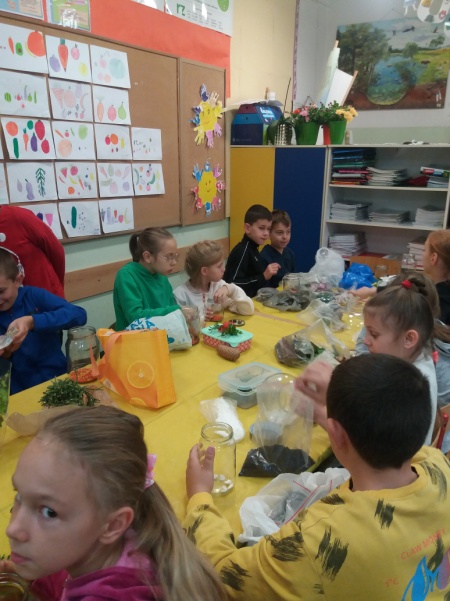 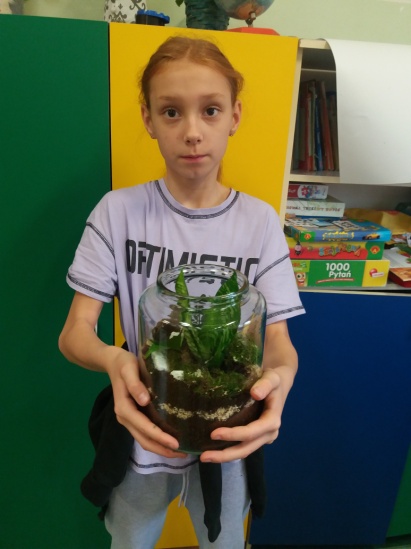